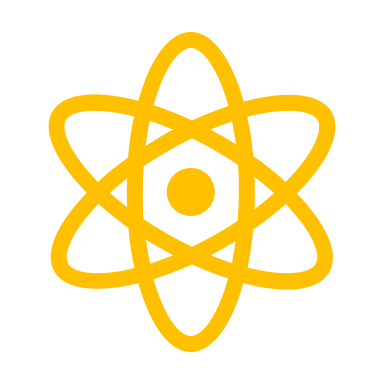 PowerPoint Tutorial